Chapter 7
Introduction to Anatomy
Cartwright and Peer
Anatomic Position and Planes
Anatomic position
Erect stance
Facing forward
Arms at side with palms facing forward
Anatomic planes
Frontal  Sagittal  Transverse
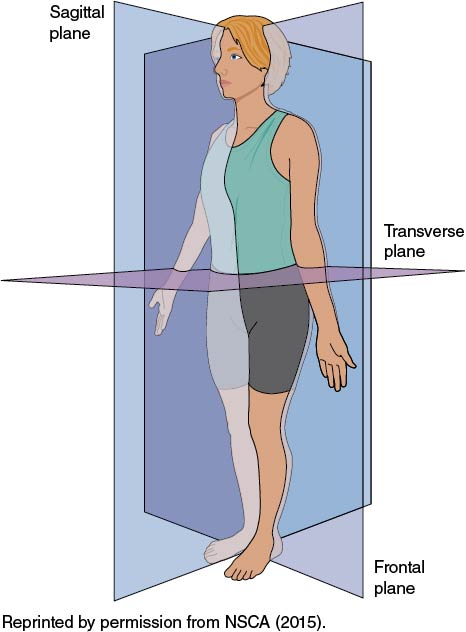 Commonly Used Anatomical Terms
Anterior = front of body

Posterior = back of body

Medial = toward the middle of the body

Lateral = toward the outside of the body
Body Tissues
Skin layers

Epidermis

Dermis

Hypodermis
Functions of Bones
Protect vital organs and structures from trauma
Skull 
Ribs

Create stiff structure to promote movement through muscle action

Are metabolically active
Produce blood cells
Store minerals
Axial and Appendicular Skeleton
Axial skeleton
Spine 
Thorax
Skull

Appendicular skeleton
Appendages or limbs
Bony Prominences
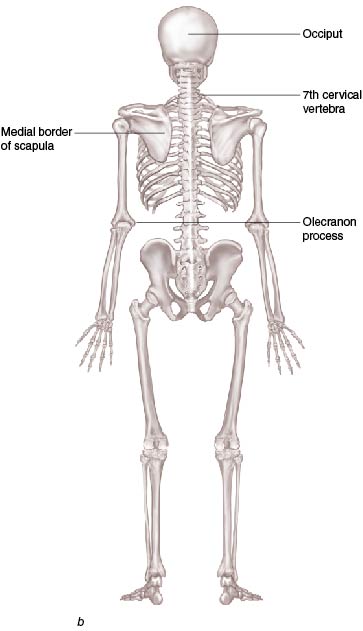 Areas of bone close to the surface of the skin
Malleoli
Patella
Anterior superior iliac spine
Olecranon process
Medial epicondyle of elbow
Medial clavicle
Occiput
Zygomatic arch
Muscles, Tendons, and Ligaments
Muscles
Create movement
Have origin and insertion
Supplied by nerves
Tendons
Connect muscle to bone
Ligaments
Connect bone to bone
Classification of Joints
Diarthrodial joints
Synovial joints
Joint capsule
Synovial membrane
Hyaline cartilage
Types
Hinge joints: elbow and knee
Multi-axial joints: shoulder and hip
(continued)
Classification of Joints (continued)
Amphiarthrodial
Cartilage connecting two bones together
Rib cartilage joining to the ribs

Synarthrodial joints
Fibrous joints
Immovable joints: tibia and fibula in lower leg
Movement
Muscles are the prime movers of the body

Muscles are named for location and action and shape
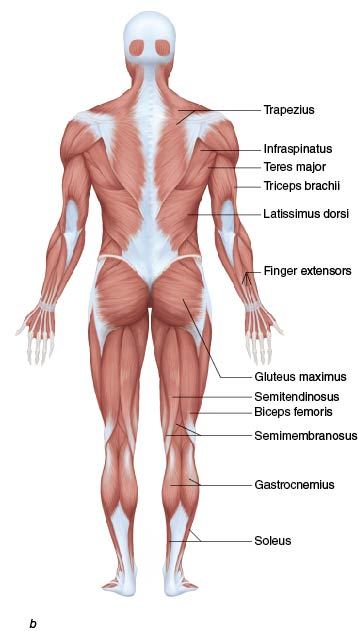 Muscle Tissue
Voluntary muscle tissue: Controlled by the person

Involuntary muscle tissue
Heart
Intestines
Blood vessels
Muscles
Prime movers = agonists
Opposite prime movers = antagonists
Examples: biceps in arm flexes (agonist) while the triceps relaxes to allow the movement (antagonist)
Synergists = muscles working together to cause the same action

Muscles have
Origins: typically proximal 
Insertions: typically distal
Muscle Movements
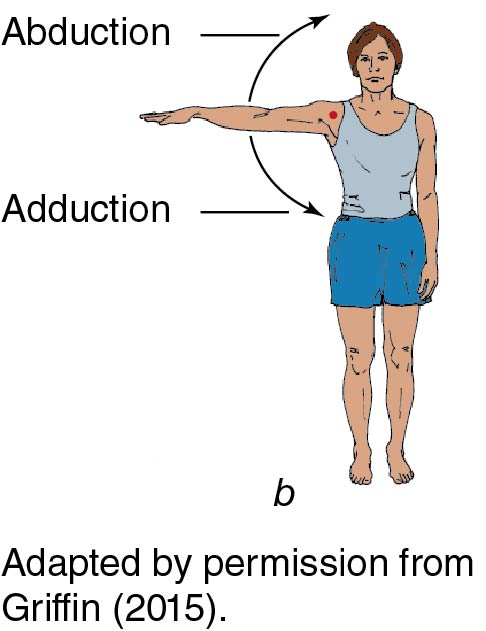 Flexion/extension


Abduction/adduction


(continued)
Muscle Movements (continued)
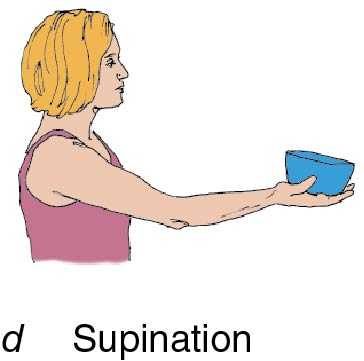 Pronation/supination


Inversion/eversion


(continued)
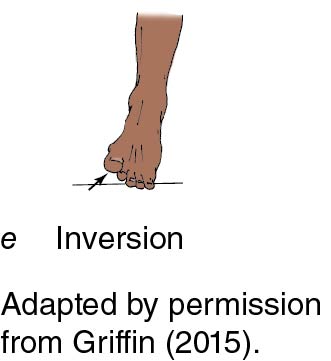 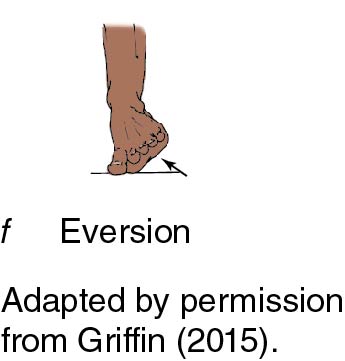 Muscle Movements (continued)
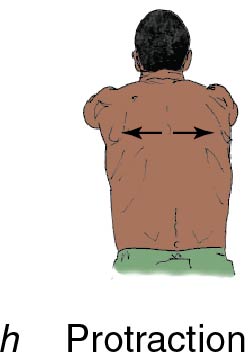 Protraction/retraction

Rotation

Elevation


(continued)
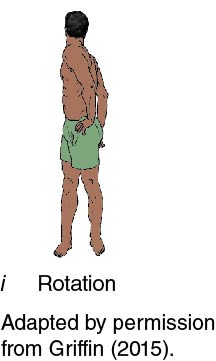 Muscle Movements (continued)
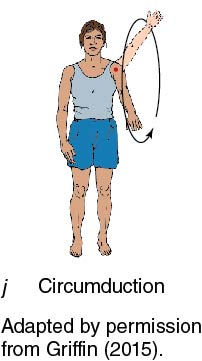 Opposition

Circumduction
Movement
Movement is a coordinated effort of bones, muscles, and other structures

Movement is often single planar but can also occur in multiple planes

Proper terminology regarding movement is important in order to communicate effectively in the healthcare settings
Summary
Anatomy and physiology are at the core of human movement and function

Understanding anatomical structures and how they work together is important for evaluation, treatment, and rehabilitation of injuries

The human body is complex in its composition and movements